CompSci 100eProgram Design and Analysis II
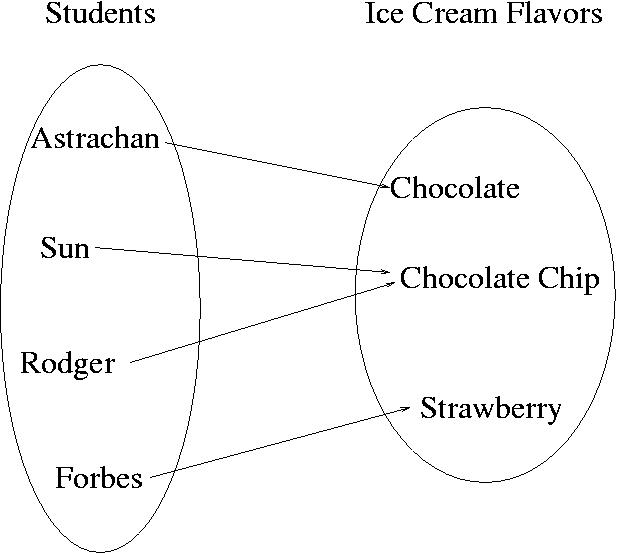 February 3, 2011

Prof. Rodger
CompSci 100e, Spring2011
1
Announcements
APT 0210 due next Thursday!
Assignment Prestidigitation due 2/8
CompSci 100e, Spring2011
2
Debugging
What can you do when your APT/program doesn’t work?
Consulting hours
Get Sleep – rest those eyes
Debug
Add print statements
APTs – output right away “Starting new problem”
Add in focused output (inside a loop (if k=mulitple of 10, print)
Make it simpler – add a main and test with smallest case it doesn’t work for
Trace simple case by hand
Test each method with input and output
CompSci 100e, Spring2011
3
Assignment Prestidigitation – now due Tuesday, Feb 8
Getting Started – no snarf
Create Java Project
Create Class file
Use previous code – cut and paste
Read in input from file
Copy data files
CompSci 100e, Spring2011
4
Sets - Operations
What operations can you do on a set? 






Classwork 3
CompSci 100e, Spring2011
5
Maps
Maps are another way of organizing data
Keys and Values
Each key maps to a value
Some keys can map to the same value
Can change the value a key maps to
Example
Each student could be mapped to their favorite ice cream flavor
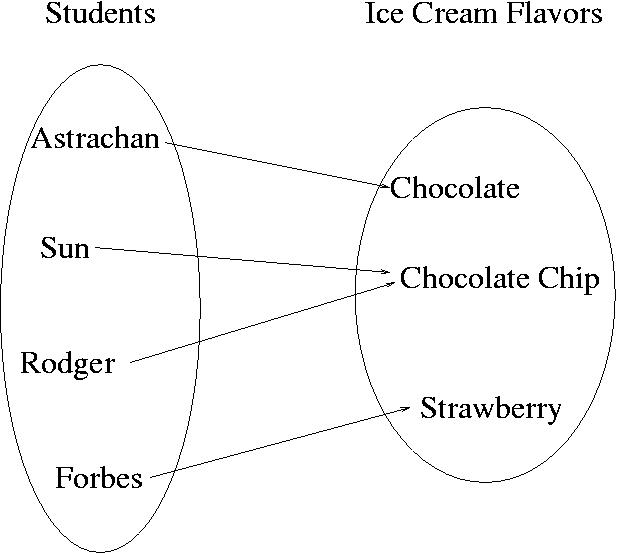 Implementing a Map
We will use TreeMap in Java
Will also use HashMap, another implementation
Example:
     TreeMap<String, String> fav = new TreeMap<String,String>();
Keys map to values
To use a Map
Put in a key and its value
fav.put(“Forbes”, “Strawberry”);
Get a value for a key
val = fav.get(“Forbes”);
Change value for key
fav.put(“Astrachan”, “Coffee Mocha”);
Get all the keys as a set
 Treeset<String> ky = fav.keyset();
Change Astrachan’s value
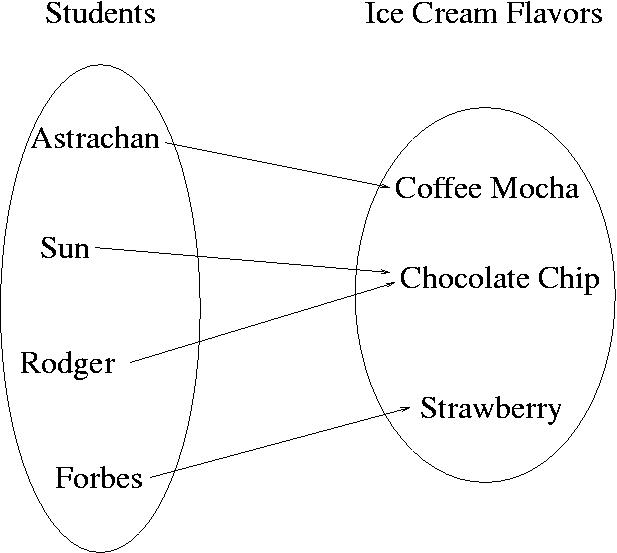 Value could be a set
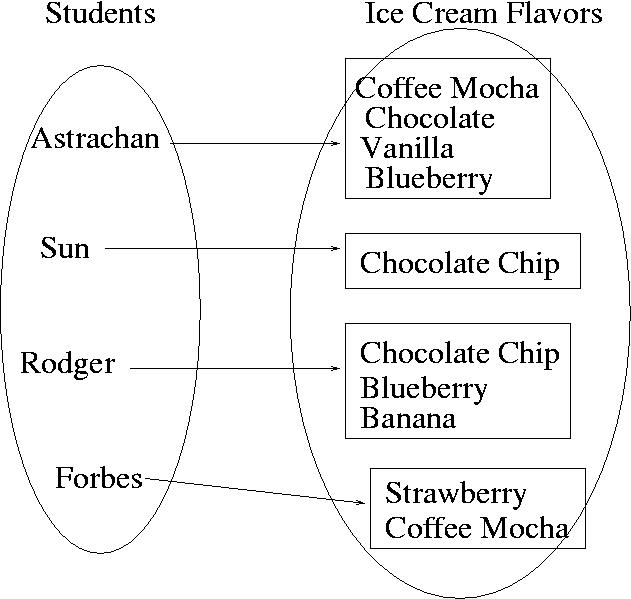 Let’s go back to ClassScores
Find all the modes in an array of ints
This time solve it using a map
CompSci 100e, Spring2011
12